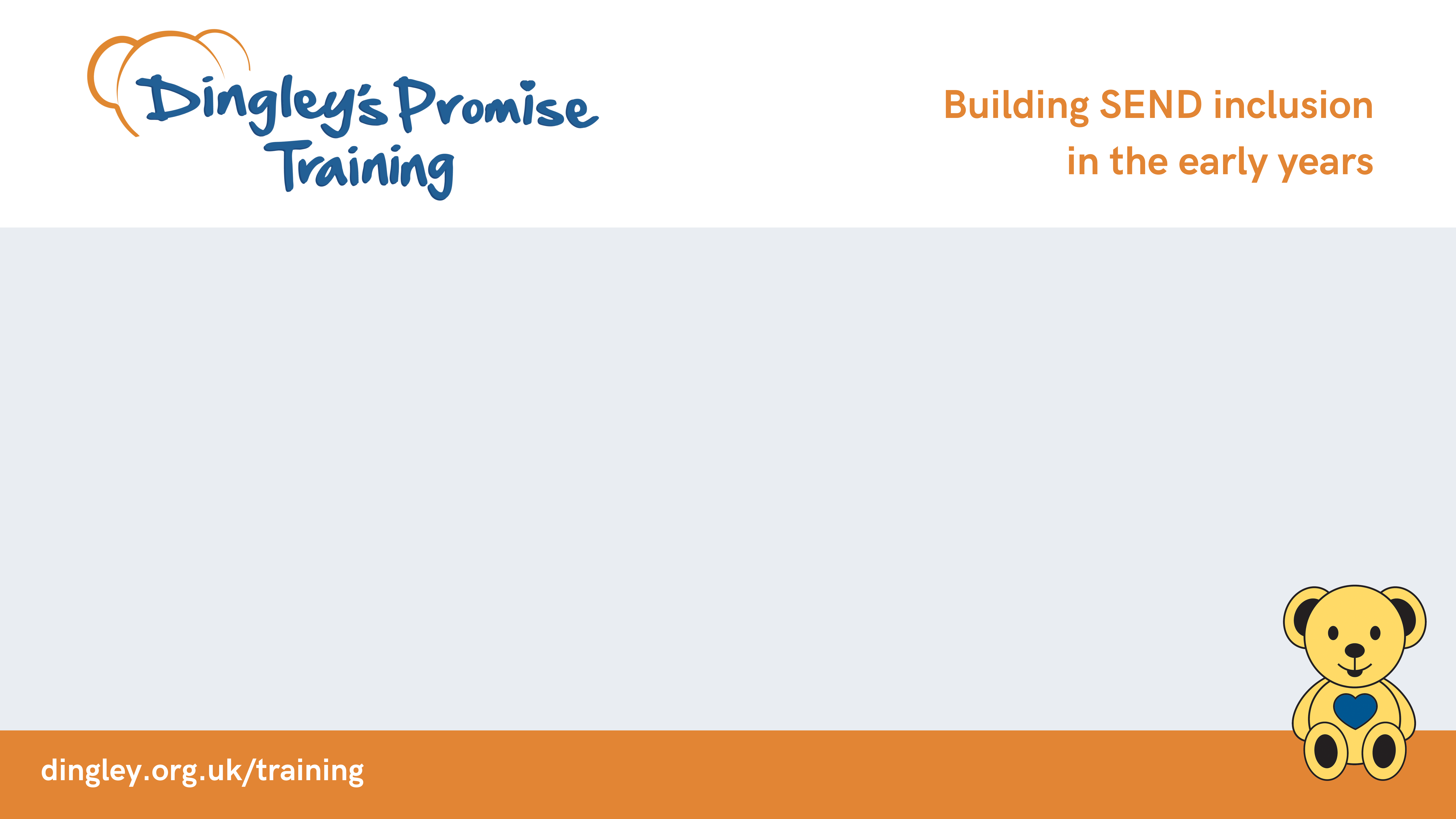 Welcome to our Providers Inclusion Lunch Break!
Introductions and welcome
Round up of what we discussed last time
Spotlight session – engaging with parents and carers:
Challenges
Best practice
Why is this important - family impact
How else can we help?
Ask the room
What next?
Cameras, mics, joining in and chat
We will make notes but not identify individuals
Can you give yourself this time?
Are you comfy?
Please tell us who you are in the chat and leave your email so we can stay in touch directly
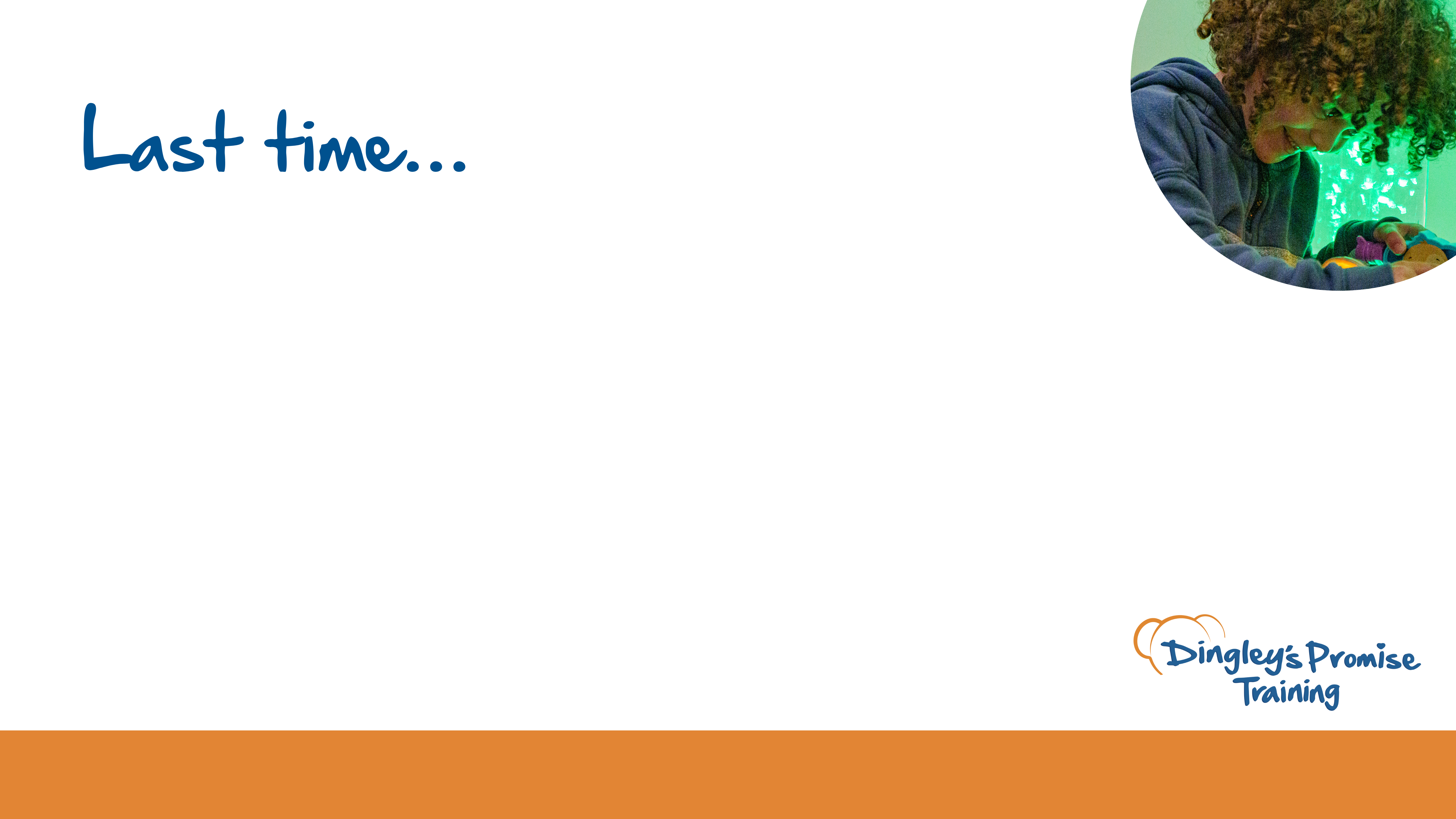 Introduction to Dingley’s PromiseCurrent challenges – staffing, funding, wait times for professional involvement and EHCPsSpotlight on transitions – visits to school, teachers visiting nursery, coffee mornings, ‘speed dating’, social stories
[Speaker Notes: How to get parents on board
Supporting families with EAL who have children with SEND
Supporting parents with difficult conversations and understanding their children’s needs]
Share in the chat your current challenges, or please do pop your hand up and share with the room.
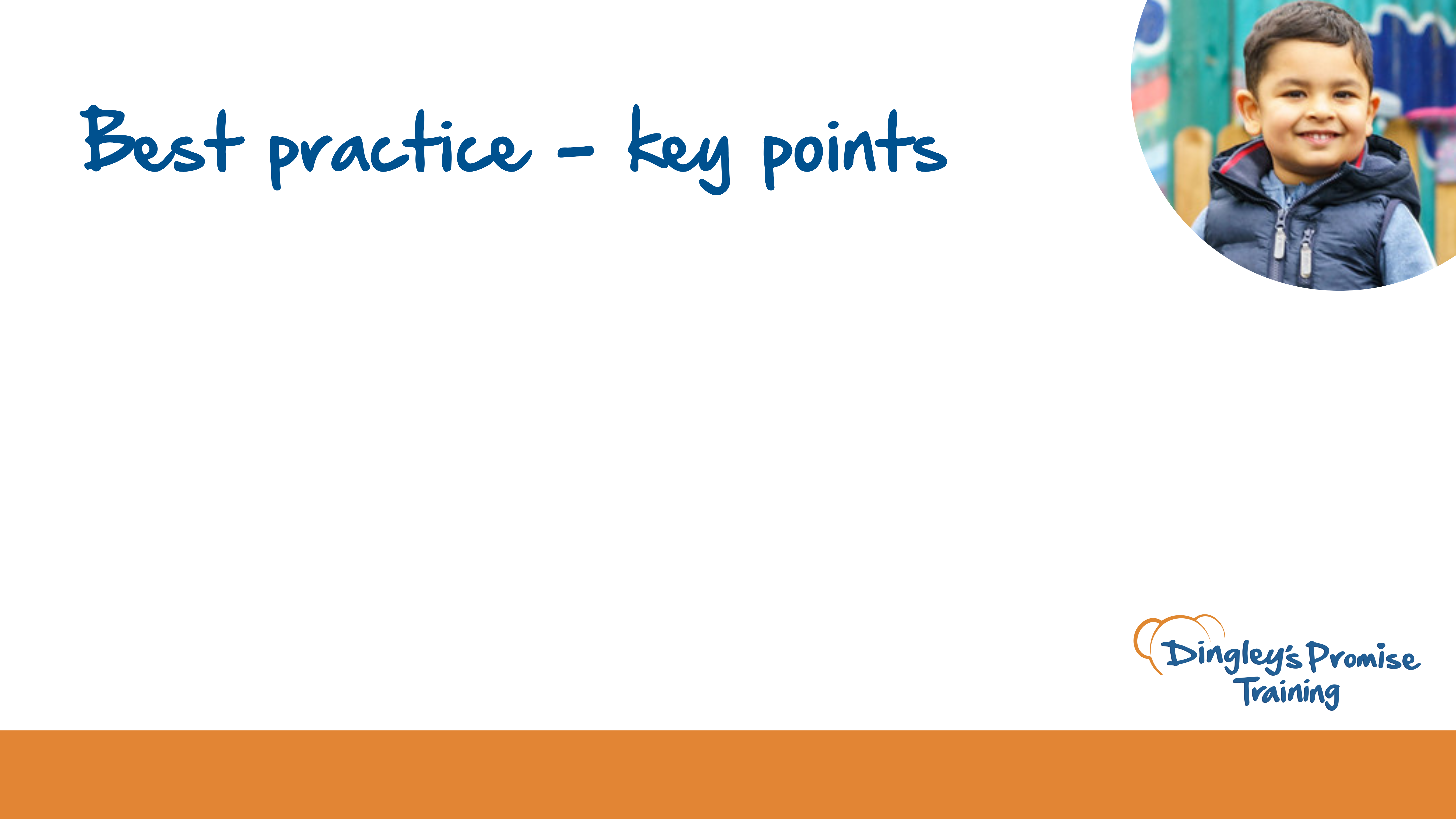 Listen to their daily challenges
Communicate positive developments
Build strong home/setting link
Provide opportunities to meet other families
Signpost to other support services
Work with all professionals involved
Time to share what is currently working well for you when getting families to engage. 

Pop your answers in the chat or feel free to share                 with the room.
Only 16 per cent of mothers with disabled children work,        compared to 61 per cent of other mothers. (Contact)

3 in 4 parents have to give up work because of a lack of support for their children. (Disabled Children's Partnership)

One in five say that isolation has led to the break up of their family life, and 72% say it has led to mental ill health. (Contact)
[Speaker Notes: This is a reminder of why you are so important and why your support of parents really is lifechanging for them as well as their children.]
Having Difficult Conversations With Families Training Course

Learners say: ‘It's an amazing course, gives such valuable information and gives great examples of how to have these difficult conversations.’

What else should we be doing to support you?
[Speaker Notes: Explores the conversations that you sometimes need to have if a child is not making the progress in their learning or behaviour that you would expect. 
Looks at your own communication and interaction skills and the difficult conversations you can plan for. 
Also considers the unplanned conversations you may encounter with frustrated, worried or even angry parents. How can you be ready to respond with professionalism and how can you keep yourself safe from harm and accusation.]
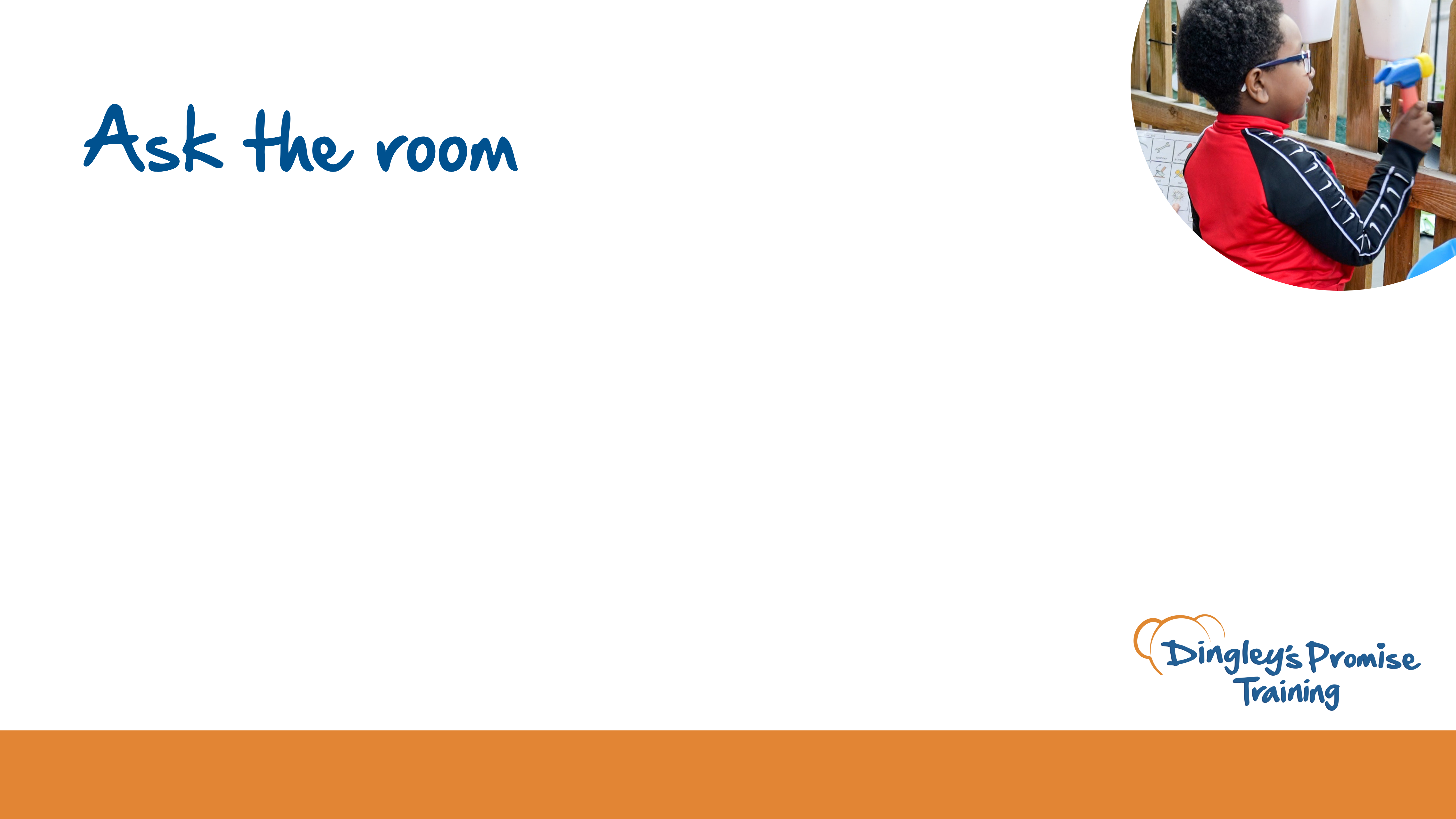 Do you have any questions to put to the room?
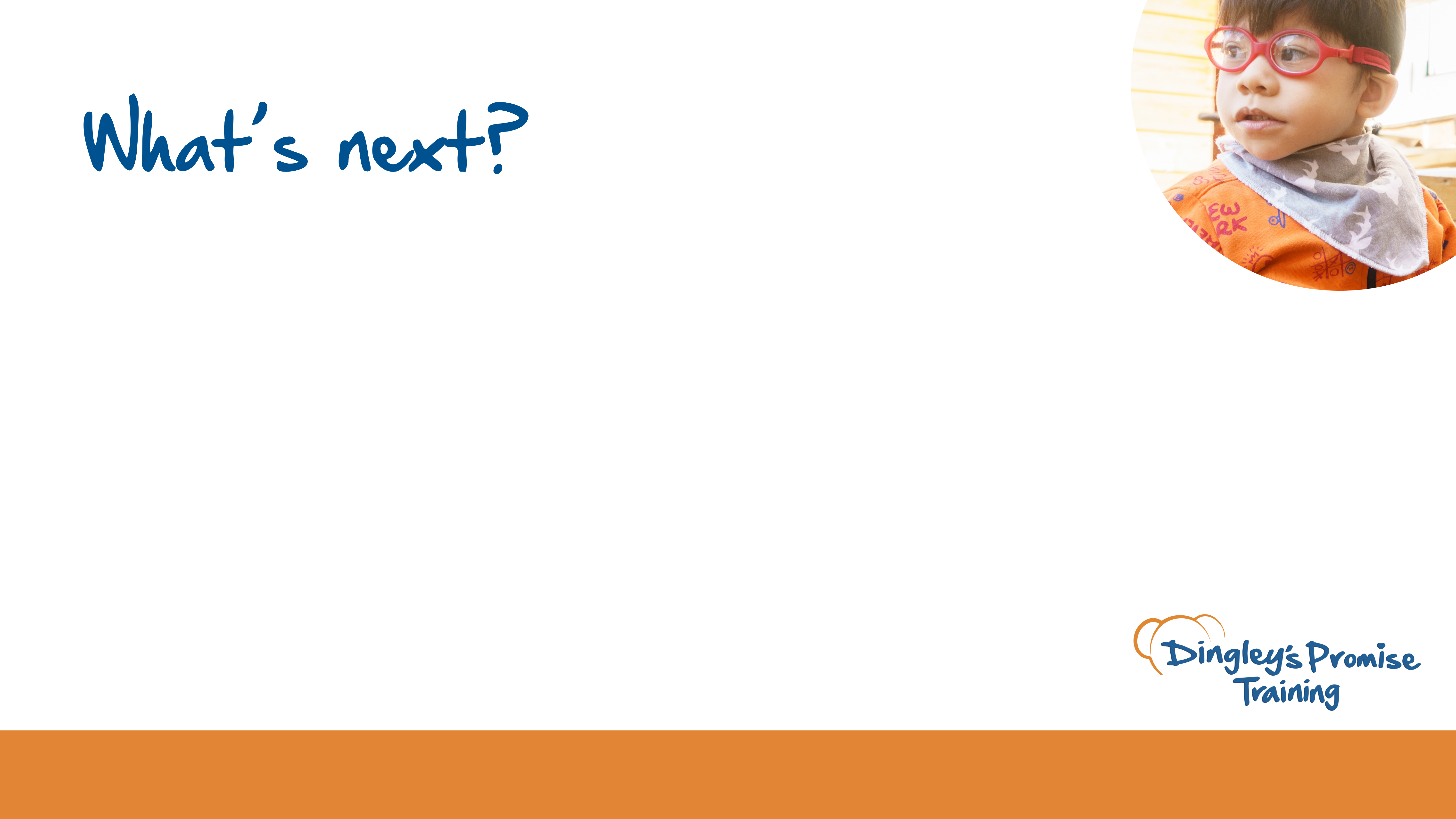 What will you do next?What would you like our spotlight to be next time?What's next for Dingley's Promise?
Please remember to tell us who you are in the chat and leave your email if we can stay in touch directly

See you for our next lunch:                  13th June, 12.30-1.30pm
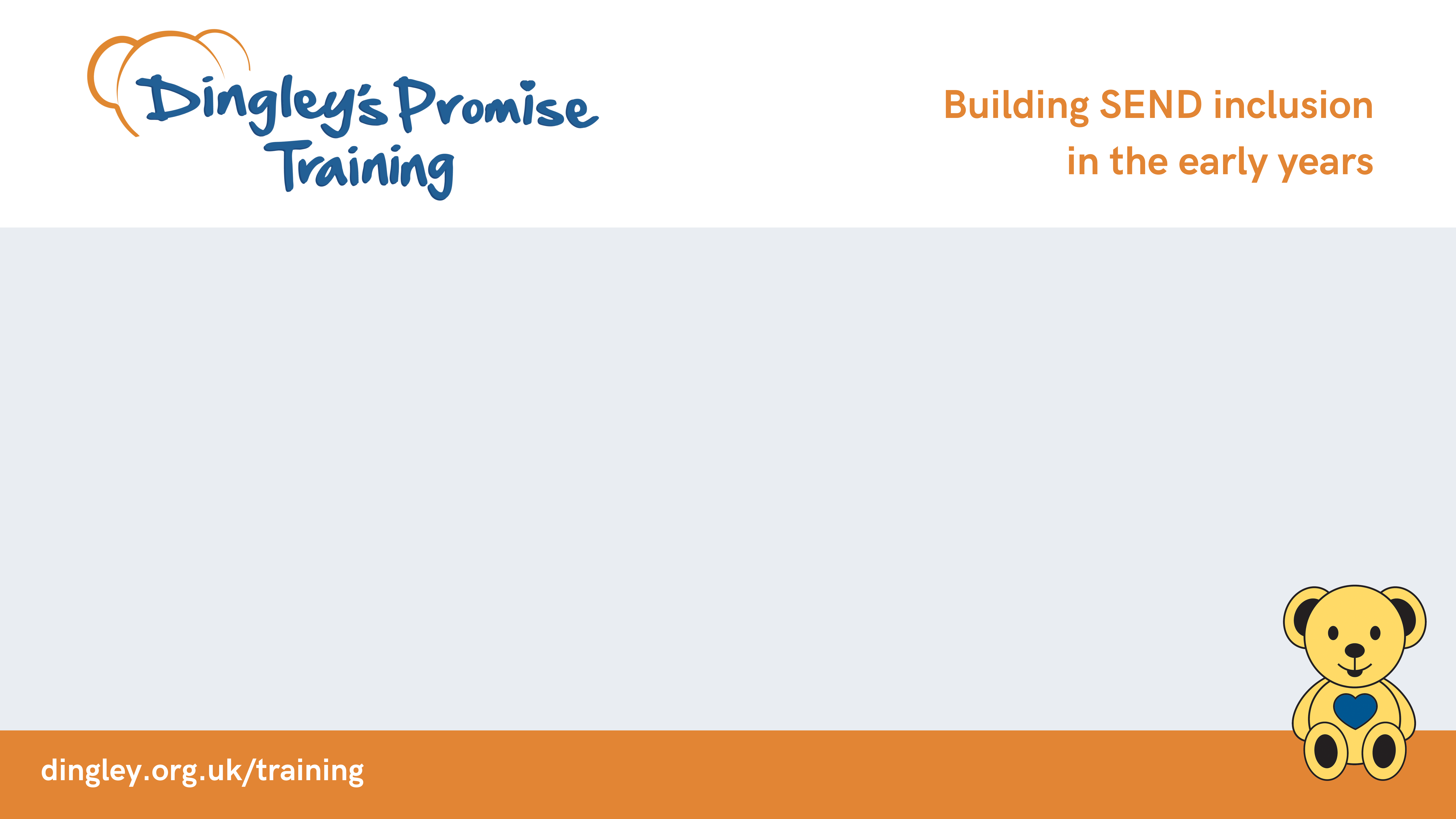 Thank you for your continued commitment and passion!



Catherine McLeod MBE catherine.mcleod@dingley.org.uk

Abi Preston-Rees abi.preston-rees@dingley.org.uk